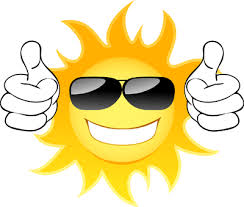 NOTAS
SOBRE 
CLIMA LABORAL
1
El clima organizacional está estrechamente ligado a la motivación o desmotivación de los empleados.
Es el medio ambiente humano, físico, social donde se desarrolla el trabajo cotidiano e influye fuertemente en la satisfacción personal, la productividad, las enfermedades, los accidentes, en general en las bajas y el absentismo.
2
TRES ELEMENTOS O FACTORES PARA ASEGURAR  LA FELICIDAD EN EL TRABAJO

pertenencia, 
autoestima y autorrealización 
¿PARA QUÉ EL CLIMA LABORAL?
3
LA ADAPTACIÓN AL MEDIO, 
ADAPTACIÓN AL GRUPO
ADAPTACIÓN A LOS SISTEMAS 
DE TRABAJO

REQUIERE A LO MENOS:

1. Sentirse bien consigo mismos2. Sentirse bien con respecto a los demás3. Ser capaces de enfrentar por sí mismos las exigencias de la vida
4
ELEMENTOS O CONDICIONES  NEGATIVAS.

Sentimientos de frustración
Apatía o desinterés
Episodios de agresividad y disconformidad

CONSECUENCIAS:
MAL CLIMA  ORGANIZACIONAL
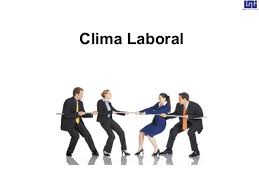 5
OBVIAMENTE CUANDO SE CONJUGAN LOS DIVERSOS FACTORES POSITIVOS

EL TRABAJO ES UN ELEMENTO DE LA FELICIDAD HUMANA.

INTERÉS
ESPÍRITU DE COLABORACIÓN
SOLIDARIDAD
RESPETO

EL TRABAJADOR SE REALIZA Y SE CONSTITUYE EN UN HOMBRE FELIZ.
6
¿CUÁLES SON LOS PRESUPUESTO DEL ANÁLISIS?

 1.- Los individuos tienen ciertos motivos o necesidades básicas que representan comportamientos potenciales, que sólo influyen en el comportamiento cuando son provocados.2. Provocar o no estos comportamientos depende de la situación o del ambiente percibido por el individuo3. Los componentes del ambiente sirven para estimular o provocar determinados motivos.
7
4. Los cambios en el ambiente que se percibe originarán algunos cambios en el patrón de la motivación provocada.
5. Cada clase de motivación se dirige a satisfacer un tipo de necesidad. 
El patrón de la motivación provocada determina el comportamiento; un cambio en ese patrón generará un cambio de comportamiento.
8
PODEMOS DECIR  ENTONCES QUE CLIMA LABORAL U ORGANIZACIONAL:

es la cualidad o propiedad del ambiente organizacional 
que perciben o experimentan 
los miembros de la organización 
y que influye en su comportamiento,
en la productividad,
en la calidad del producto


En consecuencia en el
ÉXITO !!!!
9
¿SOBRE QUÉ PONER ATENCIÓN PARA MEJORAR EL C. L.?
I.- LIDERAZGO.
Lo constituye el saber hacer del jefe; 
El cómo hacer;
El carisma y su poder de convencimiento;
La capacidad de relacionarse;
Manejo del sistema de gestión;
Aportes culturales a la Gestión;
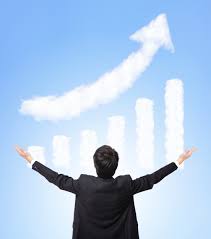 10
SUB-CLIMA.

EL CLIMA LABORAL GENERALMENTE NO ES  IGUAL EN TODOS LOS SECTORES DE LA ORGANIZACIÓN, 
AUNQUE EN SU GLOBALIDAD SEA EXCELENTE, PUEDE HABER SUBCLIMAS PRECARIOS Y DETORIORADOS.
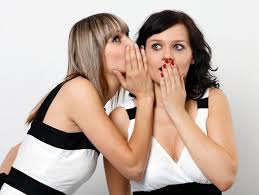 11
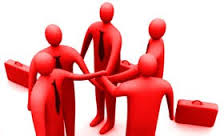 II.- EL TRABAJO EN EQUIPO.
(como el nuestro)

IMPLICA:

COLABORACIÓN PERMANENTE;
TOLERAR DISTINTOS CARACTERES;

DISPOSICIÓN A LA ASISTENCIA LABORAL;
SOPORTAR ESTADOS DE ÁNIMO;

COMUNICACIÓN VERTICAL Y HORIZONTAL;
RETROALIMENTACIÓN.
12
III  AUTOCRÍTICA.

Hay una tendencia a 
realizar permanentes 
críticas y comentarios
 negativos sobre el  trabajo 
de  algún compañero.

Olvidamos que lo primero 
que debemos hacer es un 
examen introspectivo a 
nuestro propio quehacer.

Nunca reconocemos los méritos ajenos.
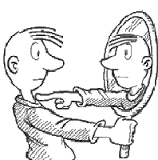 13
¿CASTIGO O ESTÍMULO?

En materia de gestión del clima laboral, los grados más altos, especialmente los que tienen RR.HH. a su cargo deben decidir frente a una actuación
                         ¿Castigo o Estímulo?

En nuestro medio, desgraciadamente, hay una jerarquización extrema y frente a cualquier actuación criticable, ni siquiera se piensa en el estímulo, la educación o reeducación, en  una acción pedagógica.
14
IV  COLABORACIÓN.

No solo estar atento a la realización del trabajo, sino que también colaborar enseñando; dando el apoyo que se requiera; eliminando acciones negativas; 
no expandir los malos comentarios;  participar activamente; compartir tareas; respetar la impericia para no recargar el trabajo.

LAS METAS SON DE TODOS, NO SOLO DE LOS SUPER MAN O LAS SUPER WOMAN.
15
V.-  ¡ HOMBRE ! VIENES A TRABAJAR
NO A TORTURARTE !


EN CONSECUENCIA:
SE AMABLE;
AMENO;
RESPETUOSO;
DESBORDA SIMPATÍA;

EL CLIMA LABORAL SE GESTIONA PRACTICAMENTE ENTRE TODOS.

En especial frente a la solemnidad de nuestras funciones un poco de simpatía.
16
¿HAY NORMAS LEGALES SOBRE LA MATERIA?

En el Código Orgánico  no, pero, en el Estatuto Administrativo Ley 18.834 sí.

Art. 55, letra c)  
Realizar sus labores con esmero, cortesía, dedicación y eficiencia, contribuyendo a materializar los objetivos de la institución;
17
LA CONSTITUCIÓN SI NOS PROTEJE 

ART. 1º.- El Estado está al servicio de la persona humana y su finalidad es promover el bien común, para lo cual debe contribuir a crear las condiciones sociales que permitan a todos y a cada uno de los integrantes de la comunidad nacional su mayor realización espiritual y material posible, con pleno respeto a los derechos y garantías que esta Constitución establece.

EL ESTADO ACTÚA POR MEDIO DE SUS AGENTES.
18
Y NO AISLADAMENTE, SINO, EN FORMA EFECTIVA.

ART. 5.- El ejercicio de la soberanía reconoce como limitación el respeto a los derechos esenciales que emanan de la naturaleza humana. Es deber de los órganos del Estado respetar y promover tales derechos, garantizados por esta Constitución, así como por los tratados internacionales ratificados por Chile y que se encuentren vigentes.
19
DE LOS DERECHOS Y DEBERES CONSTITUCIONALES     Artículo 19.- La Constitución asegura a todas las personas:

1º.- El derecho a la vida y a la integridad física y psíquica de la persona.

2º.- La igualdad ante la ley. En Chile no hay persona ni grupo privilegiados.

4º.- El respeto y protección a la vida privada y a la honra de la persona y su familia;
20
PROTECCIÓN EN EL CÓDIGO DEL TRABAJO.


ART. 2º.- Las relaciones laborales deberán siempre fundarse en un trato compatible con la dignidad de la persona.
21
ART. 2º.-  Es contrario a ella, 
entre otras conductas, el acoso sexual, entendiéndose por tal el que una persona realice en forma indebida, por cualquier medio, requerimientos de carácter sexual, no consentidos por quien los recibe y que amenacen o perjudiquen su situación laboral o sus oportunidades en el empleo.
22
Art.2.- …es contrario a la dignidad de la persona el acoso laboral, entendiéndose por tal toda conducta que constituya agresión u hostigamiento reiterados, 
ejercida por el empleador o por uno o más trabajadores, en contra de otro u otros trabajadores, 
por cualquier medio, y que tenga como resultado para el o los afectados su menoscabo, maltrato o humillación, o bien que amenace o perjudique su situación laboral o sus oportunidades en el empleo.
23
ART.2.-  inciso final. 
Son contrarios a los principios de las leyes laborales los actos de discriminación.      Los actos de discriminación son las distinciones, exclusiones o preferencias basadas en motivos de raza, color, sexo, edad, estado civil, sindicación, religión, opinión política, nacionalidad, ascendencia nacional u origen social, 
que tengan por objeto anular o alterar la igualdad de oportunidades o de trato en el empleo y la ocupación.
24
INVESTIGACION Y SANCION  DEL ACOSO SEXUAL / LEY 20005 Art. 1º Nº 7 D.O. 18.03.2005
    
 Artículo 211-A.- En caso de acoso sexual, la persona afectada deberá hacer llegar su reclamo por escrito a la dirección de la empresa, establecimiento o servicio o a la respectiva Inspección del Trabajo.
25
EFECTOS DEL MAL CLIMA LABORAL.

ENFERMEDAD PROFESIONAL ES TODA AQUELLA QUE DERIVA DIRECTAMENTE DEL TRABAJO.. ART. 7, LEY 16.744.


Cuando el mal clima laboral produce infracciones como las revisadas, produce enfermedades profesionales; puede producir accidentes de diversa gravedad e incluso puede producir la muerte por suicidio.
26
NO LO DIGO YO.-



Los estudios de Hay Group estiman que el costo de reemplazar un empleado está entre el 50% y el 150% del salario. Para una organización con 20.000 empleados y un índice de rotación voluntaria anual del 8%, el costo de la rotación del personal sería aproximadamente de US$56 millones (asumiendo un promedio salarial anual de US$35.000).
27
Síndrome de burn out 

se podría definir en una frase como un estado de  PERMANENTE DE FATIGA o agotamiento por desgaste laboral. 
De forma más académica ha sido definido como una respuesta inadecuada a un  ESTRÉS laboral con implicaciones emocionales, de carácter crónico y cuyos rasgos principales son el agotamiento físico y psicológico, la actitud fría o despersonalizada hacia los demandantes del servicio y el sentimiento de fracaso por parte del trabajador en las tareas que está realizando
28
PORCENTAJE DE TRASTORNOS VISUALES EN USUARIOS DE PC.-


Vista cansada 72%
Picazón, ardor 64%
Dolor o presión de los globos oculares 54%
Desdoblamiento de imagen 24%
Ojos más sensibles a la luz 64%
29
PORCENTAJE DE SINTOMAS OSTEOMUSCULARES EN USUARIOS DE PC


Dolor de espalda 76%
Dolor de nuca 55%
Dolor lumbar 30%
Dolor en otras articulaciones muñecas) 31%
Pesadez de miembros 38%
30
TRASTORNOS MUSCU-ESQUELÉTICOS.


Son lesiones de músculos, tendones, nervios y articulaciones que se localizan con más frecuencia en el cuello, espalda, hombros, codos, puños y manos. El síntoma predominante es el dolor, asociado a inflamación, pérdida de fuerzas y dificultad o imposibilidad para realizar algunos movimientos
31
El uso del término 
«problemas musculo esqueléticos inespecíficos» implica que no se establece un diagnóstico, puesto que el término incluye todas las afecciones dolorosas del sistema musculo-esquelético, lo que refleja la diversidad de opiniones y la falta de consenso en cuanto al origen de un gran número de cuadros de este tipo.
32
Dolor y lesiones dorso lumbares: 

Tenosinovitis: inflamación de los tendones y de las vainas que los recubren. 

Bursitis: inflamación de una bolsa articular, la más común la sub acromial en la articulación del hombro.
33
Miositis: inflamación de los músculos que puede ser primaria (polimiostitis) o secundaria (mecánica-sobredistención muscular) 

Artritis: inflamación articular (artritis postraumática), enfermedad osteoarticular degenerativa (osteoartritis) y artritis reumatoide.
34
Lesiones causadas por esfuerzos repetitivos: 

Se relacionan con traumatismos acumulativos (sobre todo movimientos repetidos al final de la acción con un componente de fuerza o vibratorio). 

Causan dolor e inflación aguda o crónica de los tendones, músculos, cápsulas o nervios. 
Afecta principalmente las extremidades: mano, muñeca, codo, hombreo, o el tronco (tensión el la parte baja de la espalda).
35
DECRETO SUPREMO 73 (modif. DS 109)

Todos los trabajos que expongan riesgos de tensión psíquica.

Neurósis Profesionales Incapacitantes:

Trastornos de adaptación;
Trastornos de ansiedad;
Trastorno por somatización;
Y por dolor crónico.
36
PODEMOS CONCLUIR:

Que el mal clima laboral se produce por que la organización no ha sabido dar respuesta adecuada
A los problemas que se producen en el trabajo sean estos POR:
RELACIONES INTER PARES
RELACIONES JERÁRQUICAS
DISTRIBUCIÓN DE LAS TAREAS
AUSENCIA DE COLABORACIÓN
AUSENCIA DE INTERÉS
37
LAS RELACIONES LABORALES DEFECTUOSAS
ACARREAN CONSECUENCIAS EN LA SALUD FÍSICA Y MENTAL DE LOS TRABAJADORES

UNA FÓRMULA PARA ELIMINAR ESTE DEFECTO EN EL TRABAJO ES:

NIVELES DE GESTIÓN ELEVADOS Y EFICACES;
PERMANENTES EN EL TIEMPO;
UTILIZACIÓN DE MÉTODOS DE INTEGRACIÓN;
UTILIZACIÓN VARIABLES ÚTILES E INTELIGENTES EN LOS PROGRAMAS DE TRABAJO;
USAR EL SISTEMA DE OCIO PRODUCTIVO.
38
POLÍTICA DE CLIMA LABORAL 
PARA EL ADECUADO FUNCIONAMIENTO
DE LOS TRIBUNALES DEL PAÍS.
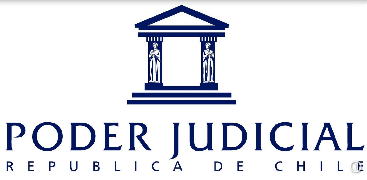 39
Esta política se ha creado para ser aplicada en todos los Tribunales del país, sin excepción y en beneficio de todos los funcionarios independientemente del escalafón, grado, tribunal al que pertenezcan, incluyendo
A todos los trabajadores de la Corporación Administrativa del Poder Judicial
40
Se define por clima laboral de esta organización:

Como la percepción compartida que poseen los miembros de la misma, sobre diversos aspectos de ella.
Por ejemplo:

Las relaciones inter-personales, la cultura, los estilos de dirección,, los sistemas de resolución de conflictos, la estructura, la gestión, los procesos, etc.
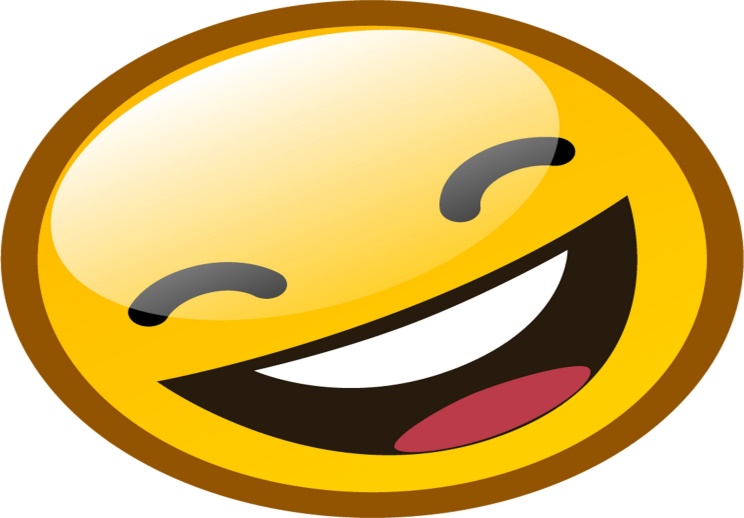 41
SE ENTIENDE, porque así se ha demostrado por estudios sobre el tema que:
Un clima laboral inadecuado impactará negativamente en el desempeño y funcionamiento del tribunal.

Este hecho obliga

En la necesidad de 
realizar gestión 
sobre los factores 
negativos que influyen en el este clima laboral de mala calidad.
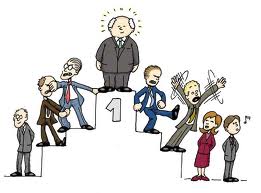 42
EL ESTUDIO Y ANÁLISIS DE ESTOS FACTORES

Permitirá establecer líneas de acción
para fortalecer la organización y a sus miembros,

Con el objetivo de contribuir 
al buen funcionamiento de los Tribunales
y al mejoramiento 
de la calidad de vida de sus miembros.
43
Principios que informan el Clima Laboral
en el Poder Judicial.

1.- DE LA NO DISCRIMINACIÓN.

Se manifiesta la discriminación  en tratos preferenciales,
                               Distinciones o exclusiones
                     O preferencias de cualquier clase
Por motivos ideológicos; raza, color género y/o identidad de género, orientación sexual,
Edad, estado civil, gremialización o sindicalización, religión, opción política, cargo,
Etc, etc, etc.
44
QUE TENGA POR OBJETIVO:

MENOSCABAR,
AFECTAR,
DISMINUIR,                                 LA DIGNIDAD
AGREDIR,  



O LA CALIDAD DE TRABAJO DE CUALQUIER FUNCIONARIO DE LA INSTITUCIÓN.
45
PRINCIPIO DE RESPETO:

TODO FUNCIONARIO CUALQUIER SEA SU GRADO, ESCALAFÓN O AUTORIDAD, 
DEBE PROPENDER  SIEMPRE, HA MANTENER UN TRATO RESPETUOSO Y PRUDENTE
TANTO HACIA SUS SUPERIORES JERÁRQUICOS
COMO IGUALMENTE HACIA SUS PARES,
SUBORDINADOS  Y  USUARIOS DE LA INSTITUCIÓN.
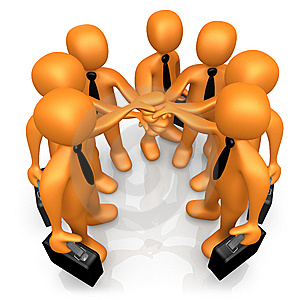 46
EL TRATO RESPETUOSO ENTRE FUNCIONARIOS DE DIFERENTES CATEGORÍAS,
SERÁ UNA LABOR Y RESPONSABILIDAD
DE TODO EL TRIBUNAL
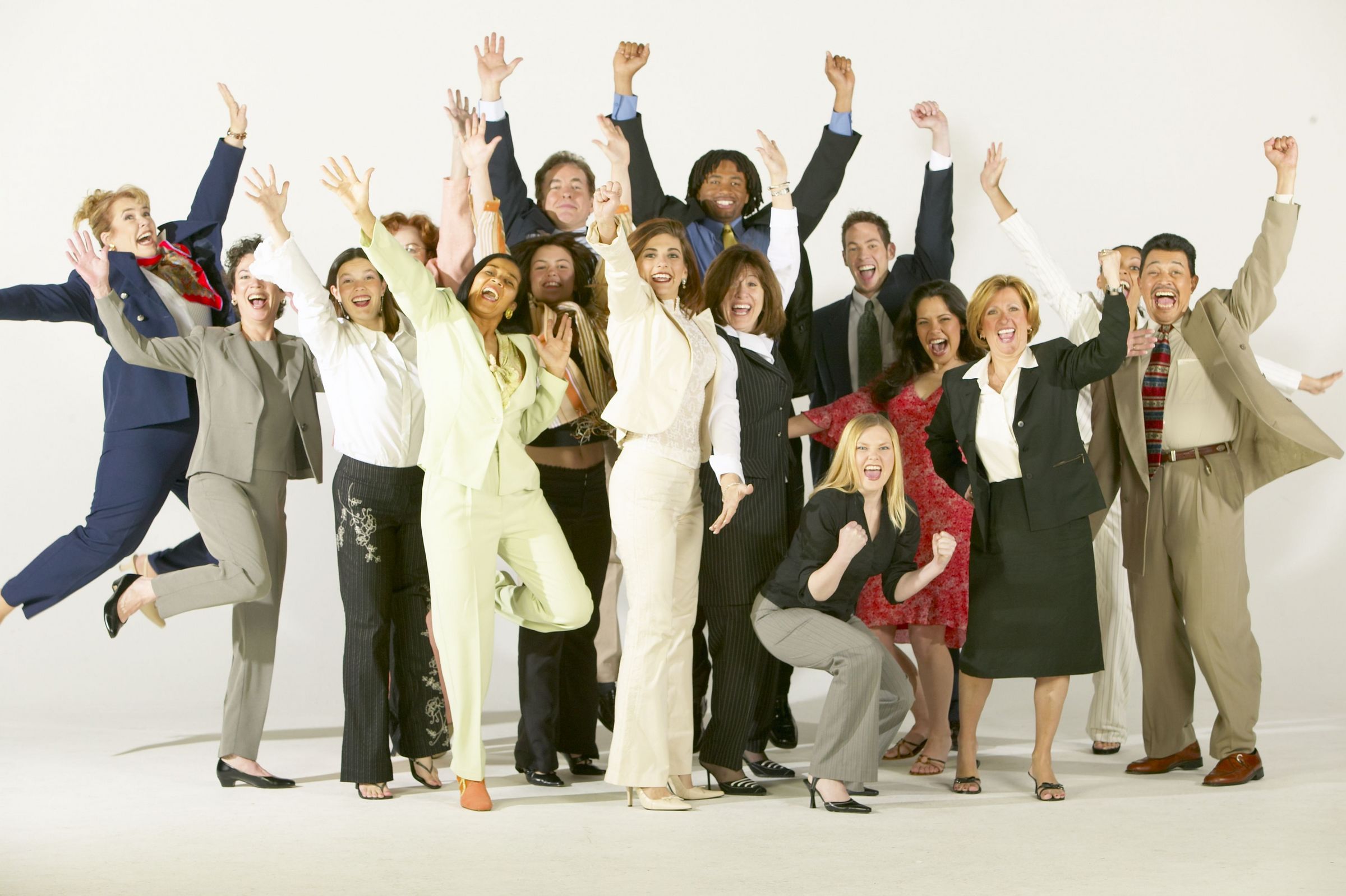 47
PRINCIPIO DE PROBIDAD.
Probidad en su significado de honradez.

TODO TRABAJADOR, 
Deberá observar siempre

Un comportamiento recto y honesto

En relación:

A los recursos y procesos de la institución
En relación al cumplimiento de las normativas
En cuanto a las relaciones inter-personales.
48
ÉTICA Y PROBIDAD.     Conductas deseadas que conforman un comportamiento Recto y Honesto, en relación a los recursos y procesos de la institución, al cumplimiento de las normativas y en relación al establecimiento de relaciones personales.
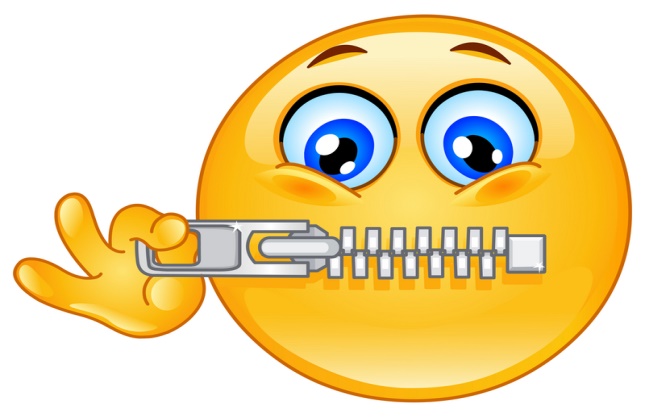 POR EJEMPLO:

1.- COMUNICAR A TRAVÉS DE LOS MEDIOS RESPECTIVOS SOLO SITUACIONES COMPROBADAS Y COMPROBABLES, QUE PUEDAN GENERAR UN PERJUICIO AL CLIMA LABORAL.

2.- NO COMENTAR O ESPARCIR RUMORES PERJUDICIALES PARA LA ORGANIZACIÓN, EN ESPECIAL CUANDO NO SE CONOZCA SU ORIGEN.

3.- HACER USO ADECUADO DE LOS RECURSOS DE LA INSTITUCIÓN.
49
PRINCIPIO DE TRANSPARENCIA.

TODA SITUACIÓN QUE AFECTE EL CLIMA LABORAL DEBE SER TRANSPARENTADO.

De transparente = claro = prístino, sin ocultamientos noi dobleces.

Lo anterior se hará a través de medios formales  que se determinen y que no afecten el uso correcto de dicha información..
La idea es que dichas situaciones  NO afecten el clima laboral
50
PRINCIPIO DEL NO ACOSO.

NO SERÁ TOLERADA NINGUNA CLASE DE ACOSO HACIA UN MIEMBRO DE ESTA INSTITUCIÓN, SEA IMPLÍCITA O EXPLÍCITA.
TODO INTEGRANTE DEL PODER JUDICIAL DEBERÁ VELAR  SIEMPRE  POR LA EXISTENCIA DE UN ADECUADO CLIMA LABORAL.
51
TODO FUNCIONARIO JUDICIAL DEBERÁ VELAR POR UN ADECUADO CLIMA LABORAL, QUE NO AFECTE LA
SALUD NI LA PRODUCTIVIDAD,  POR TANTO

NO SERÁ TOLERADA NINGUNA CLASE DE ACOSO, SEA EXPLÍCITO  O IMPLÍCITO, COMO EN CASO DE ACOSO LABORAL Y SEXUAL, 

AGRESIONES VERBALES, FÍSICAS, SOBRECARGA DE TRABAJO, CAMBIOS INJUSTIFICADOS DE TRABAJOS, NO ENTREGAR FUNCIONES, AMENAZAS,  CUALQUIER TIPO DE MALTRATO O MAQUINACIÓN EN SU PERJUICIO.

ASIMISMO, LLAMADAS DE ATENCIÓN INJUSTIFICADAS, MANDATO O PRESIÓN QUE SIGNIFIQUE DENOSTAR O HUMILLAR ANTE PARES O COMUNIDAD
52
SOBRE  EL PRINCIPIO DEL NO ACOSO SEXUAL.

CONTEXTUALIZACIÓN.
1.- GESTOS O PIROPOS LASCIVOS.-
 2.- LAMADAS TELEFÓNICAS, CORREOS U OTRAS CON INTENCIONES SEXUALES.- 
3.- PRESIONES PARA ACEPTAR OBSEQUIOS O INVITACIONES. 
4.- MANOSEOS, SUJECIONES, ACORRALAMIENTOS.  
5.- PRESIONES  FÍSICAS O PSÍQUICAS PARA TENER CONTACTO ÍNTIMO.
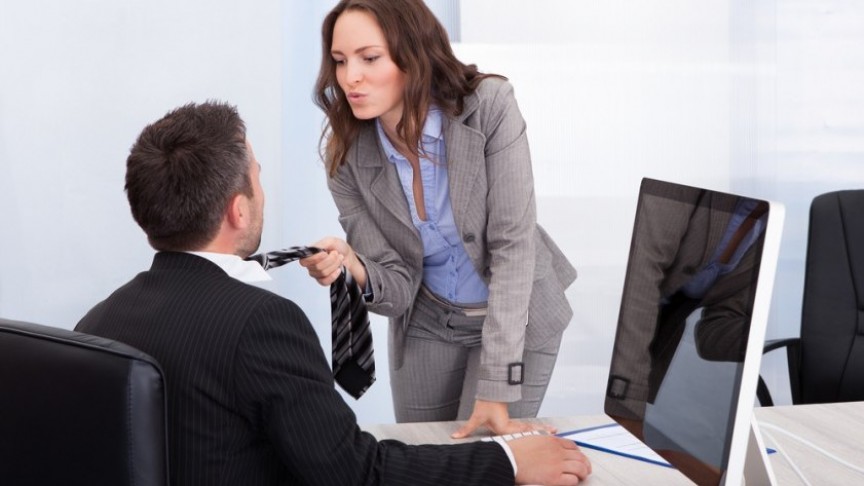 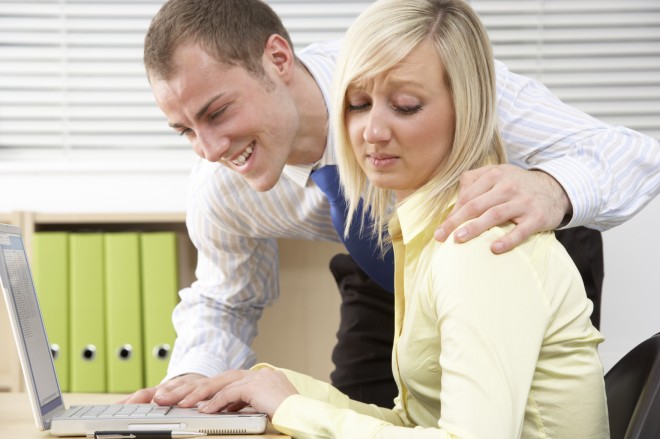 53
ACOSO LABORAL.
FORMAS:

MALTRATO LABORAL, 

TODO ACTO DE VIOLENCIA CONTRA LA INTEGRIDAD FÍSICA O MORAL, LA LIBERTAD FÍSICA O SEXUAL, TAMBIÉN CONTRA LOS BIENES DE LA VÍCTIMA.

TODA EXPRESIÓN VERBAL INJURIOSA  O ULTRAJANTE QUE LESIONE  LA MORAL O LOS DERECHSO A LA INTIMIDAD, LA DIGNIDAD O EL BUEN NOMBRE DE LOS TRABAJADORES, RIDICULIZACIONES O LLAMAR LA ATENCIÓN DELANTE DE OTROS FUNCIONARIOS  Y O EN PÚBLICO.
54
PERSECUCIÓN LABORAL:

Conducta reiterada o arbitraria que permite inferir un propósito de inducir la renuncia del funcionario mediante la descalificación, carga excesiva de trabajo, cambios permanentes de horario que produzcan desmotivación laboral o temor en la realización del trabajo. Enfrentar amenazas de sumarios. Magnificar el error y desvalorizar la labor del funcionario.
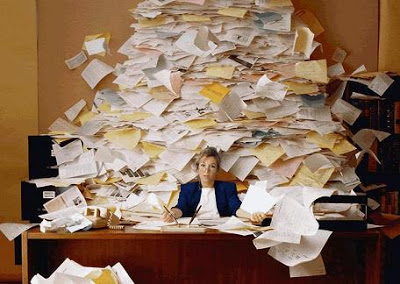 55
DISCRIMINACIÓN LABORAL.

TODO TRATO DIFERENCIADO POR RAZONES DE RAZONES DE RAZA, GÉNERO, ORIGEN FAMILIAR O NACIONAL, CREDO RELIGIOSO, PREFERENCIA POLÍTICA O SITUACIÓN SOCIAL O QUE CAREZCA DE TODA RAZONABILIDAD DESDE EL PUNTO DE VISTA LABORAL.
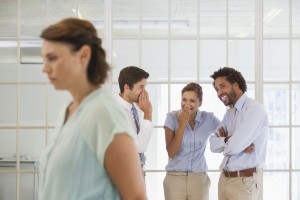 56
ENTORPECIMIENTO LABORAL.

TODA ACCIÓN TENDIENTE A OBSTACULIZAR LAS LABORES O HACERLAS MÁS GRAVOSAS O RETARDARLA CON PERJUICIO DEL FUNCIONARIO.

EJEMPLOS: 
PRIVACIÓN, OCULTACIÓN O INUTILIZACIÓN DE INSUMOS, DOCUMENTOS O INSTRUMENTOS PARA LA LABOR, 

DESTRUCCIÓN O PÉRDIDA DE INFORMACIÓN, OCULTAMIENTO DE CORRESPONDENCIA O MENSAJES ELECTRÓNICOS.

ESTIGMATIZACIÓN DE ALGUNAS LABORES PRESUNTAMENTE DE MENOR IMPORTANCIA.
57
DESPROTECCIÓN LABORAL.

TODA CONDUCTA TENDIENTE A PONER EN RIESGO LA INTEGRIDAD Y LA SEGURIDAD DEL FUNCIONARIO MEDIANTE ORDENES O ASIGNACIÓN DE FUNCIONES SIN CUMPLIMIENTO DE LOS REQUISITOS MÍNIMOS DE PROTECCIÓN Y SEGURIDAD.
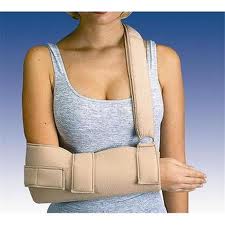 58
INIQUIDAD LABORAL.


ASIGNACIÓN DE FUNCIONES A MENOS PRECIO DEL  TRABAJADOR CON INTENCIONALIDAD DE MENOSCABO.

LA SOBRECARGA NO ES INEQUIDAD, GENERALMENTE DERIVA DE LA FALTA DE DOTACIÓN O AUMENTO DE CARGA POR ABSORCIÓN DE LA CUOTA DE TRABAJO DE LOS ENFERMOS O DE LOS QUE GOZAN DE SU FERIADO LEGAL.
59
PRINCIPIO DE LA RESPONSABILIDAD 
Y DEL 
CUIDADO MUTUO

Se refiere a que el Poder Judicial
Reconoce, valora y estima 
la responsabilidad de sus miembros en la construcción común
De un Buen Clima Laboral.
60
La Organización valora el cuidado del otro, promoviendo conductas cívicas y de buen trato, como saludar, agradecer, reconocer el buen trabajo de los otros, honrar y destacar las cosas buenas de los compañeros de trabajo.

Cuidar el manejo de nuestras diferencias dentro del ámbito del respeto.

La institución promueve la importancia de aceptar cuando nos equivocamos, instancia que puede significar una forma de aprender, lo que se traduce en un buen funcionario, pero, más que eso en llegar a ser una persona buena.
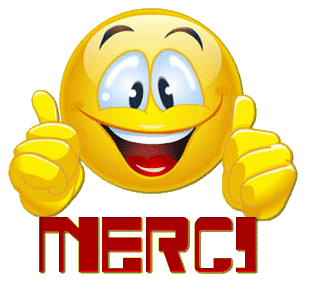 61
62
PREVENCIÓN:

HERRAMIENTA DE GESTIÓN DESTINADO A LA APLICACIÓN DE LOS PRINCIPIOS DE LA  POLÍTICA DE CLIMA LABORAL.
CORRESPONDE A TODOS Y ES RESPONSABILIDAD DE TODOS TOMANDO UN ROL ACTIVO EN LA PREVENCIÓN Y MEJORA DEL CLIMA LABORAL
63
DOS ENTIDADES:
1.- GERENCIA ( recursos  Humanos).
2.- EL COMITÉ DE RIESGOS PSICOSOCIALES.
3.-COMITE PARITARIO.
EL PRIMERO:   DIFUSIÓN Y PROMOCIÓN DE LA POLÍTICA, ASÍ COMO LA IMPLEMENTACIÓN DE PLANES Y PROGRAMAS DE PREVENCIÓN Y MEJORA DEL CLIMA LABORAL.
EL SEGUNDO:
ORGANIZARÁ Y APOYARÁ LA IMPLEMENTACIÓN DE ACTIVIDADES QUE INCENTIVEN UN CLIMA LABORAL ADECUADA A TRAVÉS DE LAS ACCIONES QUE SE  INDICARÁN OPORTUNA Y ADECUADAMENTE.
64
65
TAREAS.-

1.- Organiza, apoya  e implementa actividades en Pro Del Clima Laboral.

2.- Difusión de políticas y normativas vigentes
Para el cuidado del C. L.

3.- Capacitación y Educación continua de temas en relación al C. L. y su impacto en el buen trabajo.

4.- Programas formativos localizados, para su mejor rendimiento.
66
5.- Detección y nivelación de brechas o espacios en competencias en relación a los distintos cargos relacionado a los factores del C. L.

6.- Generar condiciones de trabajo para evitar el deterioro en el clima laboral.


7.- Acción de los Comités Paritarios, en este mismo sentido, considerando planes de acción para propiciar un buen C. L.
67
DIAGNÓSTICO, POR LA CAPJ.

1.- MEDICIONES CADA  DOS AÑOS.

2.- DIFUSIÓN DE LOS RESULTADOS POR CANALES INTERNOS.

3.- EVALUACIONES SERÁN SOLICITADAS ALDPTO DE RR. HH. DE LA CAPJ.

4.- REALIZACIÓN DE DIAGNÓSTICO ORGANIZACIONAL COMO MEDIDA COMPLEMENTARIA A LA INVESTIGACIÓN DISCIPLINARIA.
68
5.- EN CASOS DE DROGADICCIÓN Y SALUD MENTAL:
¡¡¡  NO CORRESPONDE REALIZAR DIAGNÓSTICOS ORGANIZACIONALES !!!

Los diagnósticos no son peritajes ni investigaciones con fines disciplinarios.
No son evaluaciones clínicas.
Si la enfermedad es de origen laboral el funcionario deberá recurrir a la Administradora del Seguro de Acc. Del Tr. Y Enf. Profesionales.

En caso de declaración de consumo de Drogas se aplicará lo establecido en el Auto Acordado sobre drogadicción.
69
PLAN DE MEJORA.
1.- Ordena que dependiendo de situaciones detectadas en el
Tribunal, podrán recomendarse distintos tipos de acciones bajo la tutela del Tribunal correspondiente, de la Corporación Administrativa y de la Itma. Corte de Apelaciones.
2.- La Corporación Administrativa deberá apoyar al Tribunal en la implementación de las medidas de mejora, en cuanto estén dentro de sus facultades, las que se expresan en el informe de diagnóstico.
70
3.- La realización de las acciones a cargo de la  CAPJ, serán priorizadas en base a la criticidad establecida en el diagnóstico o del criterio objetivo que se establezca. (criticidad en relación a la gravedad)
SERÁ RESPONSABILIDAD DEL TRIBUNAL, GESTIONAR LA IMPLEMENTACIÓN DEL PLAN DE MEJORA.
71
EL SEGUIMIENTO:

EL CONSEJO DE COORDINACIÓN ZONAL, SERÁ EL RESPONSABLE DE ORGANIZAR EL SEGUIMIENTO DE LAS ACCIONES DE MEJORA PROPUESTAS EN CADA CASO, PARA LOS TRIBUNALES, CENTROS Y UNIDADES QUE PERTENEZCAN A SU JURISDICCIÓN.
72
LA DENUNCIA.
73
REQUISITOS DE LA DENUNCIA:

1.- NOMBRE, CARGO Y CALIDAD JURÍDICA DEL DENUNCIANTE.
2.- RELACIÓN CIRCUNSTANCIADA DE LOS HECHOS.
3.- NOMBRE Y APELLIDO DEL SUJETO ACTIVO Y CARGO QUE OCUPA.
4.- NOMBRE Y CARGO DE  TESTIGOS QUE HUBIERE.
5.- FIRMA DEL DENUNCIANTE O DE UN TERCERO A SU RUEGO, CUANDO TUVIERE IMPOSIBILIDAD DE HACERLO.
74
CONSECUENCIAS DE LA DENUNCIA.

1.- PODRÁ DAR LUGAR A LA INSTRUCCIÓN DE UNA INVESTIGACIÓN SUMARIA. Cuando los hechos denunciados  son susceptibles de una medida disciplinaria.

Seguida por un Superior Jerárquico de un Departamente Diferente al del denunciado y a la víctima.

TAMBI{EN LA EMPRESA PUEDE SOLICITAR LA INTERVENCI{ON DE LA INSP. DEL TRABAJO.
75
LA CULPABILIDAD DEMOSTRADA PUEDE DAR LUGAR AL T{ERMINO DEL CONTRATO SIN INDEMNIZACI{ON DE PERJUICIOS.
76
HA SIDO UN PLACER Y QUEDO A VUESTRAS ORDENES.
77